TEHNOLOGIJA MAŠINOGRADNJE
Izrada toplotne i procesne opreme zavarivanjem
Cevovodi
Rezervoari
Kotlovi
Posude sa tankim zidovima
Izrada zavarenih cevovoda
Cevovodi služe za transport fluida (tečnosti i gasova).
Postoje magistralni i cevovodi u postrojenjima.
Izrada zavarenih cevovoda podrazumeva:


Izradu cevi
Izradu sklopova
Nastavljanje cevovoda
Izrada cevi
Šavne cevi se izrađuju:
Postupcima savijanja limova na presama (sa jednim i sa dva prava šava)





Spiralnim oblikovanjem:
Iz lima jedne debljine moguće je
     dobiti različite prečnike 
     cevovoda.
Ugao α=(40 – 66)o
B/D=2.35-1.25
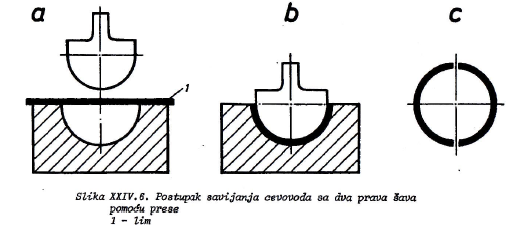 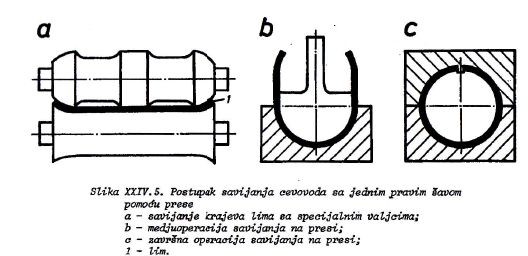 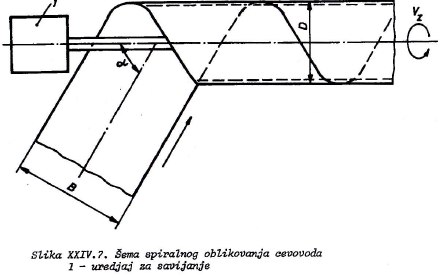 Izrada sklopova
Rebra krutosti
Oslonci
Kompenzatori
*nastavljanje cevovoda:
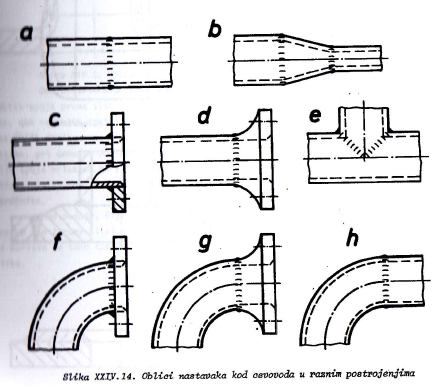 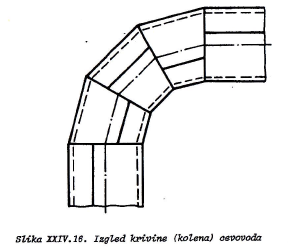 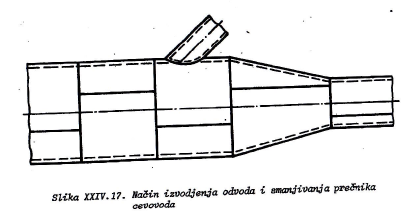 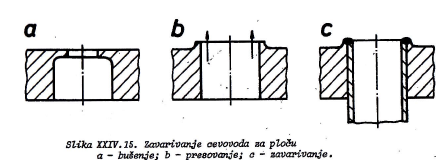 Izrada zavarenih rezervoara
Rezervoari su posude za čuvanje tečnosti do nadpritiska 0,5 bara i temperature 100oC.
Vrste rezervoara:

Vertikalni cilindrični rezervoari
Položeni cilindrični rezerovari
Loptasti rezervoari
Vertikalni cilindrični rezervoari
Pod je najčešće ravan, a krov pod kosinom.
Zapremina 100-20000 m3
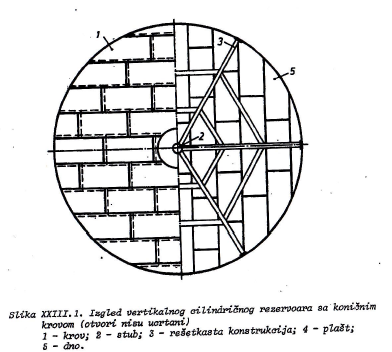 krov d=2,5-3 mm
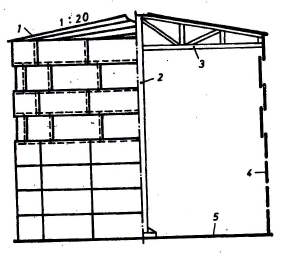 plašt 
d=4-16 mm
dno d=4-16 mm
Izrada plašta:
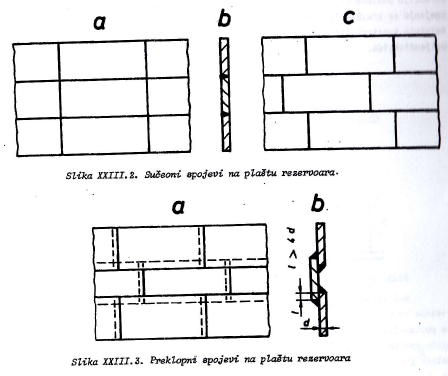 d>6mm
d<6mm
l>25-30 mm
Šema izrade krova u sekcijama:






Izrada krova sa rešetkastom konstrukcijom je složeno, pa se prešlo na alternativne konstrukcije:

Sa visećim krovom
Sa sferičnim krovom/dnom
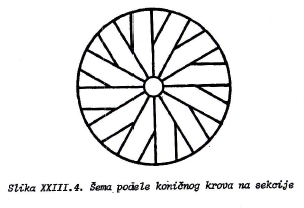 Rezervoari sa visećim krovom (oslanjanje krova na stub i plašt):




Rezervoari sa sferičnim krovom (oslanjanje krova samo na plašt):
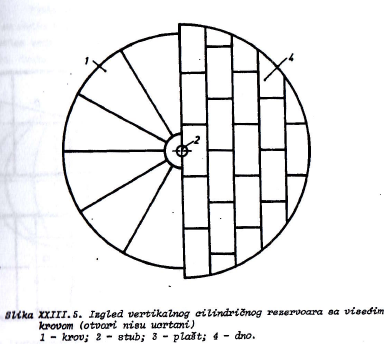 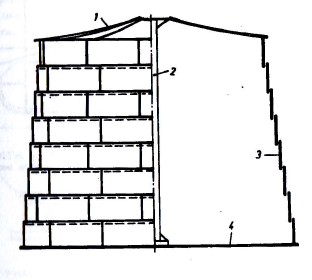 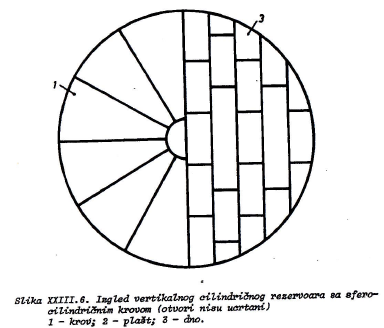 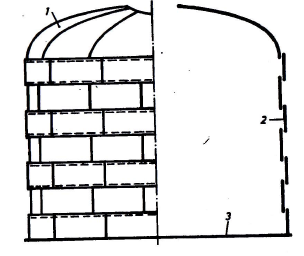 Rezervoari sa sferičnim krovom i dnom:
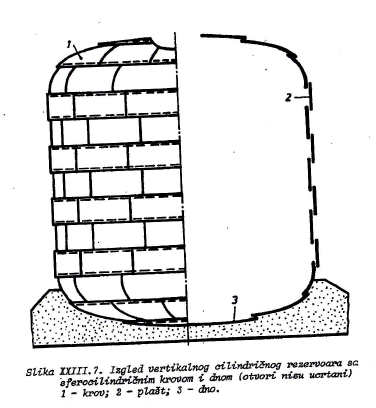 Izrada vertikanih rezervoara
Izrada plašta
Izrada dna
Izrada krova (sferičnog)=izrada danceta
Izrada plašta rezervoara:

Savijanjem u rolnu
Zavarivanje plašta iz jedne rolne
Izrada plašta savijanjem u rolnu – šematski prikaz:









1. Zavarivanje sa jedne strane
2. Bubanj za okretanje plašta
3. Zavarivanje sa druge strane
4. Bubanj za namotavanje zavarenog plašta
5. Plašt namotan u rolnu
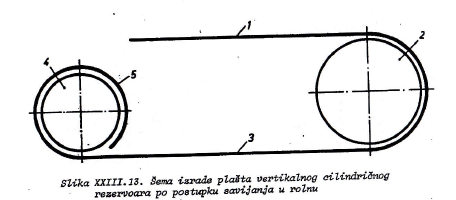 Redosled montaže limova plašta:
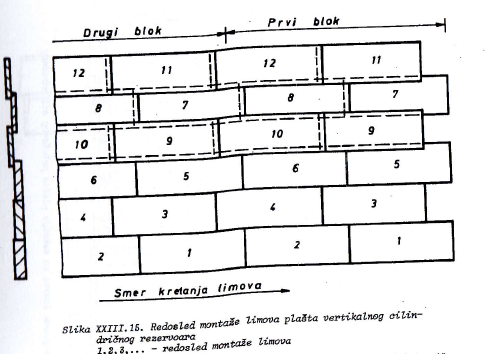 Redosled izvođenja zavarenih spojeva:









Prvo poprečni pa uzdužni šavovi
Od debljih ka tanjim limovima
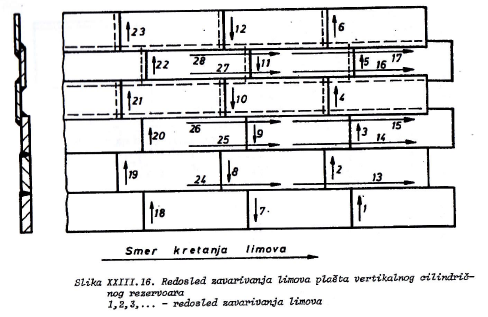 Izrada plašta zavarivanjem iz jedne rolne:
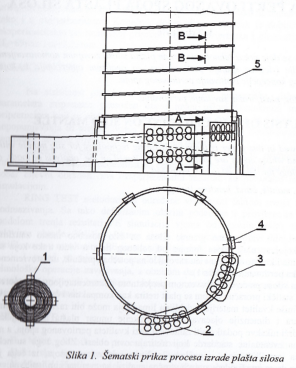 Pozicija 3:

Zavarivanje (tačkasto, MAG)
Plastična deformacija (pertlovanje):
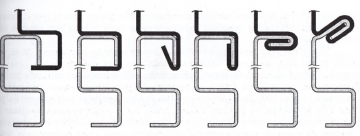 Izrada dna rezervoara:








Elementi dna se isecaju i pripremaju u radionici, a zavaruju na radilištu (veći rezervori)
Elementi dna se isecaju, pripremaju i zavaruju u radionici, a spajaju na radilištu (manji rezervoari)
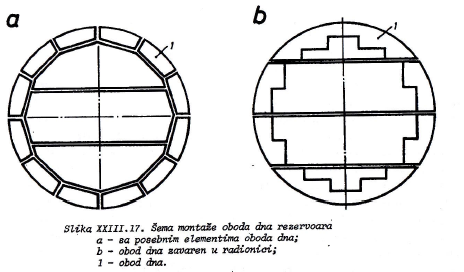 Položeni cilindrični rezervoari
Zapremina 3-300 m3
l=2-30m
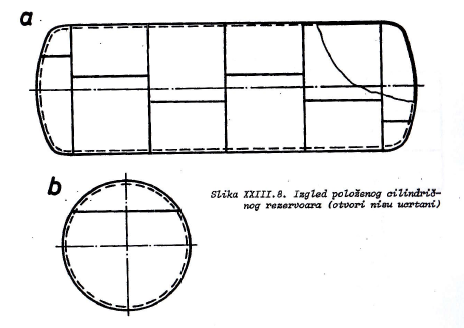 D=1,4-4m
d=3-36mm
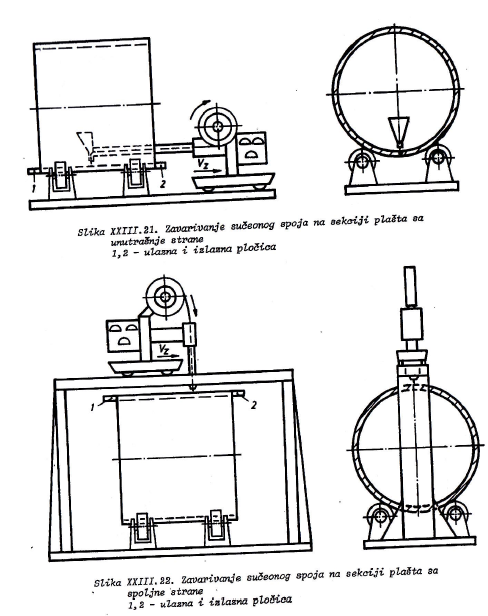 Izvođenje šavova:
V-izvlačenje sferičnog dela danca:
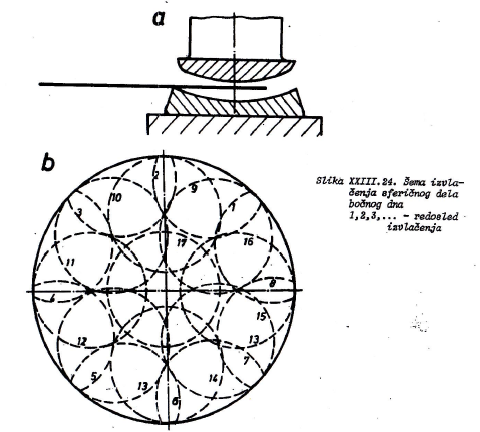 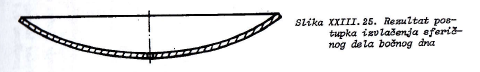 VI   izvlačenje oboda danca
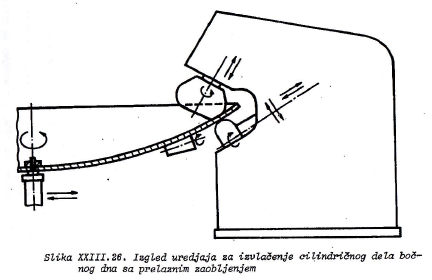 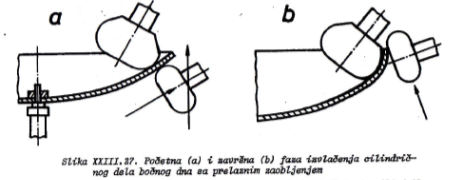 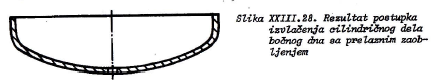 VII  rezanje i priprema ivica danca za zavarivanje
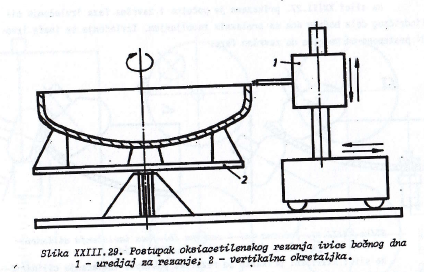 Montaža i zavarivanje položenih cilindričnih rezervoara:
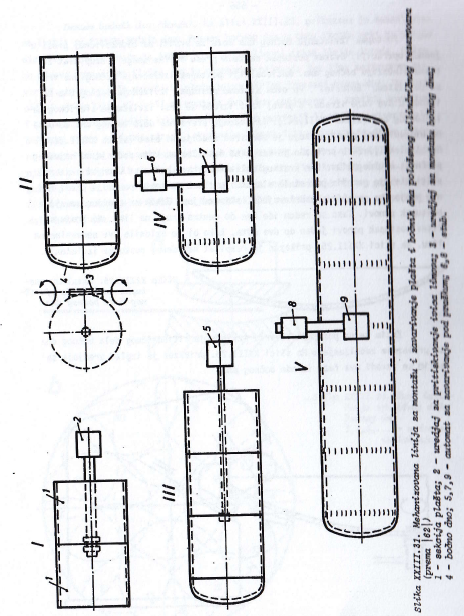 I    montaža sekcija plašta 
II   montaža danceta na plašt
III  zavarivanje kružnih šavova sa unutrašnje strane
IV zavarivanje kružnih šavova sa spoljašnje strane
V montaža i zavarivanje dve sekcije rezervoara
I    montaža sekcija plašta
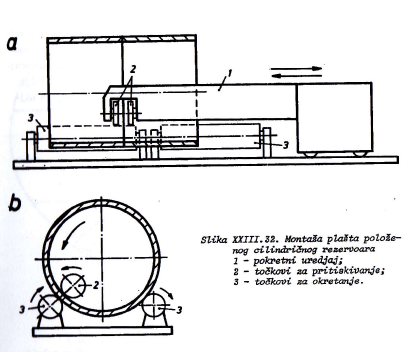 II   montaža danceta na plašt
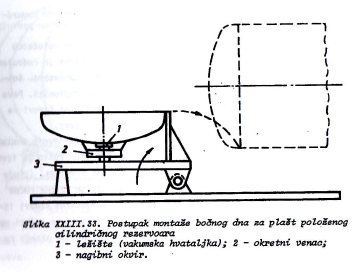 III  zavarivanje kružnih šavova sa unutrašnje strane
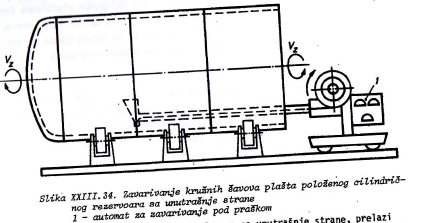 IV zavarivanje kružnih šavova sa spoljašnje strane
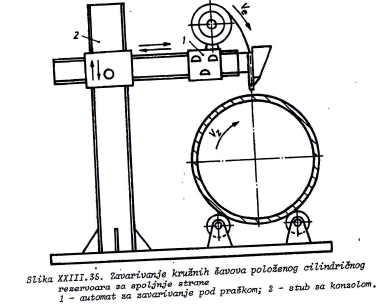 Loptasti rezervoari
Zapremine 6-4000 m3
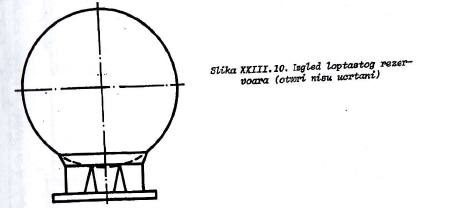 Izrada loptastih rezervoara
Koriste se dve metode:

1. Isecanje i priprema limova u radionici, montaža i zavarivanje na radilištu (veći rezervoari)
2. Izrada sekcija u radionici i montaža i zavarivanje na radilištu (manji rezervoari)

*  limovi se deformišu na toplo presama (veće debljine) ili na hladno valjcima.
Montaža sekcija u vertikalnom položaju:






Prvo se izvode kratki šavovi, pa koreni zavar na dužinama od po 400 mm (obično REL, MAG).
Sekcija se skida, okreće ispupčenjem prema dole i završi koreni zavar (REL, MAG, EPP).
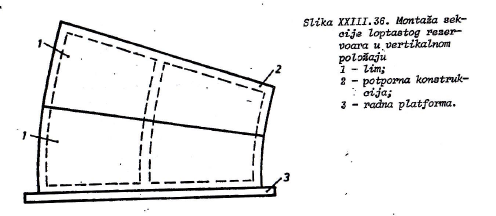 Zatim zavarivanje limova sa druge strane (EPP):
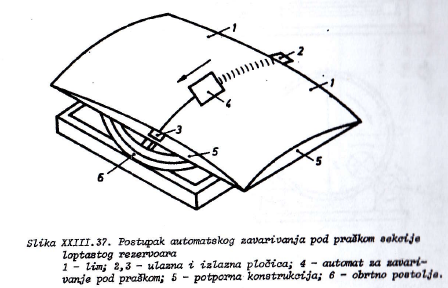 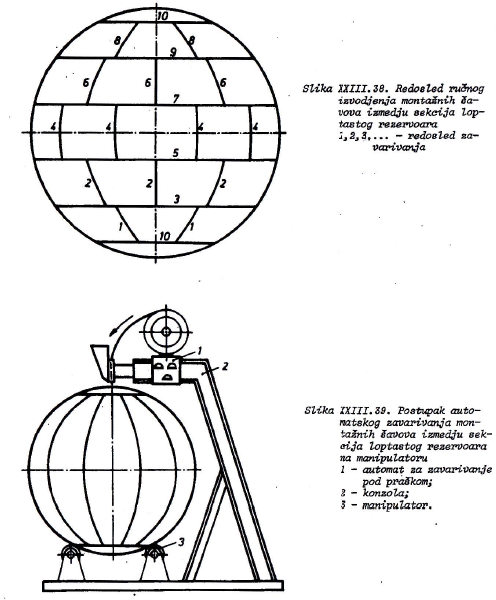 Princip zavarivanja sekcija:

Prvo meridijalni šavovi, pa ekvatorijalni

Zavarivanje na manipulatoru:
Izrada zavarenih sudova pod pritiskom
Posude pod pritiskom služe za čuvanje fluida pod nadpritiscima iznad 0,5 bara.
Vrste:

Kotlovi
Posude sa tankim zidovima
Izrada kotlova
Kotlovi se izrađuju od kotlovskih limova, koji moraju da izdrže visoke pritiske i temperature, a imaju relativno nisku cenu i visoku zavarljivost zbog obavljanja remonta (zamene elemenata).
Tipični kotlovi visoke produktivnosti imaju prečnik 1600-1800 mm i debljinu zida do 100 mm.
Osnovna konstrukcija je slična horizontalnim cilindričnim rezervoarima, a samim tim i izrada.
Osnovna konstrukcija se sastoji od centralnih sekcija i dva danceta:
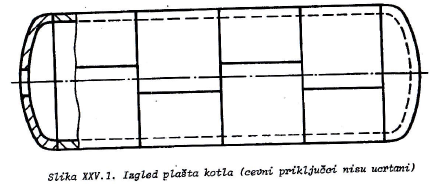 Zbog velikog broja cevi, posebnu pažnju treba posvetiti priključcima.
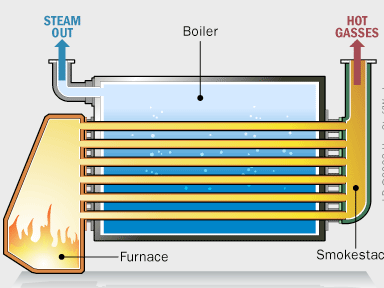 Izvođenje priključaka na plaštu kotla:
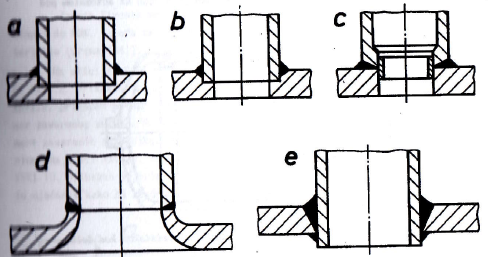 Niski i srednji pritisci
Visoki pritisci – podložni prsten se uklanja
Visoki pritisci
Visoki pritisci-najpogodnije rešenje, najteže za izvođenje
Za veće prečnike
Priključci sa ojačanjem:
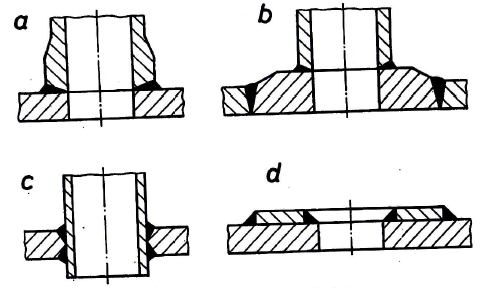 Oblici dna-prečnici manji od 500 mm (c,d-manje odgovorne konstrukcije):
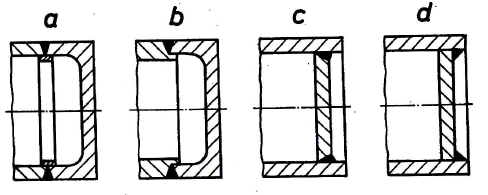 Posude sa tankim zidovima
Debljina zidova ne prelazi 7-10 mm.
Izrađuju se od različitih materijala: čelici, legure bakra i aluminijuma...
Posuda za vazduh za kamione (za kompresor) od niskougljeničnog čelika:
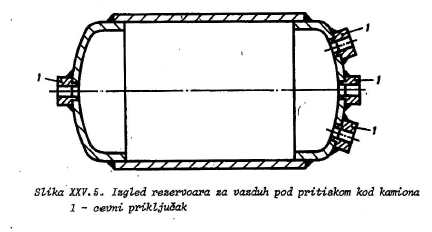 Zavarivanje priključaka (MAG):

- Obrtno postolje 2 se okreće brzinom zavarivanja.
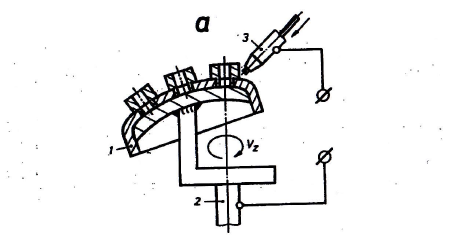 Zavarivanje plašta za danca (MAG):

- Obrtno postolje okreće montirani rezervoar brzinom zavarivanja uz istovremeno izvođenje šavova.
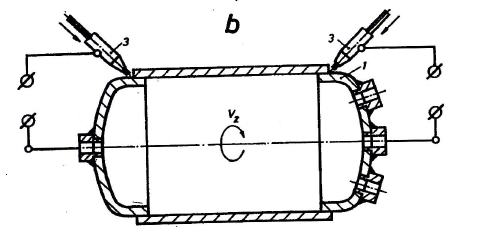 Posuda za vazduh kod železničkih vagona (EPP):
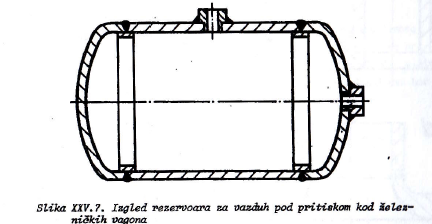 Boce za gas od niskougljeničnog čelika (EPP):

- Alternativa je jeftiniji automatizovani MAG postupak, ali šavovi nemaju tako estetski izgled kao EPP.
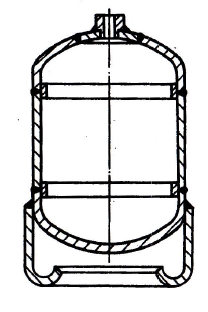 Hvala na pažnji!